Nonlinear Integral Operator Learning via Recurrent Neural Network and Its Application to Solving Integro-differential Equations C. Yang (LBNL) and V. Vlcek (UCSB)
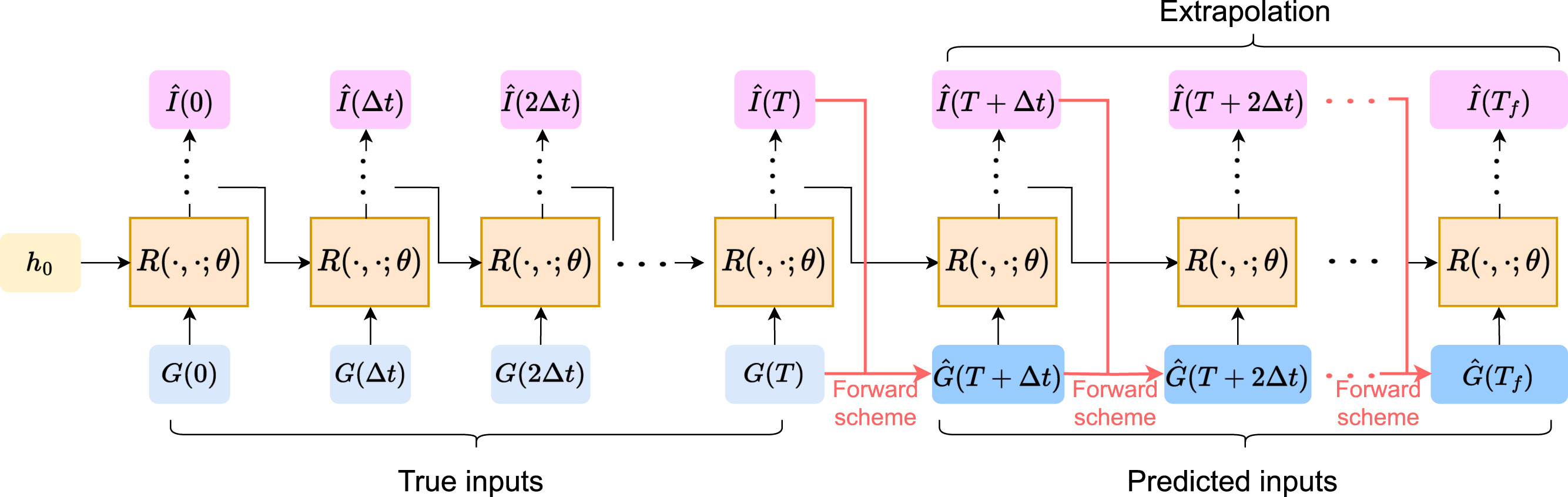 RNN architecture
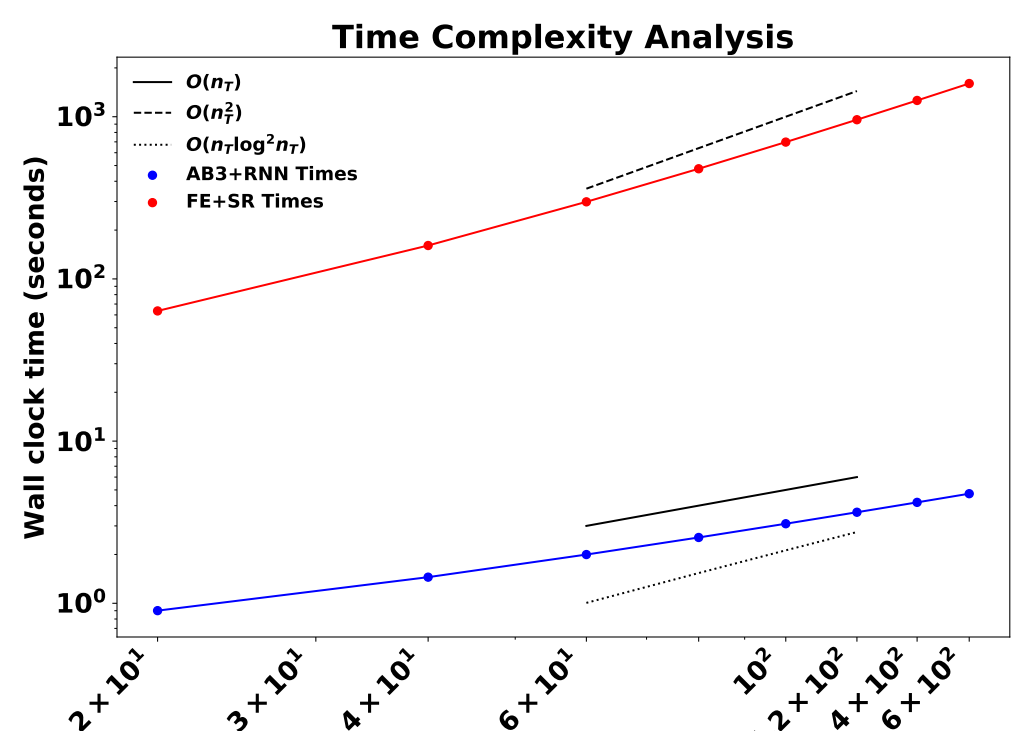 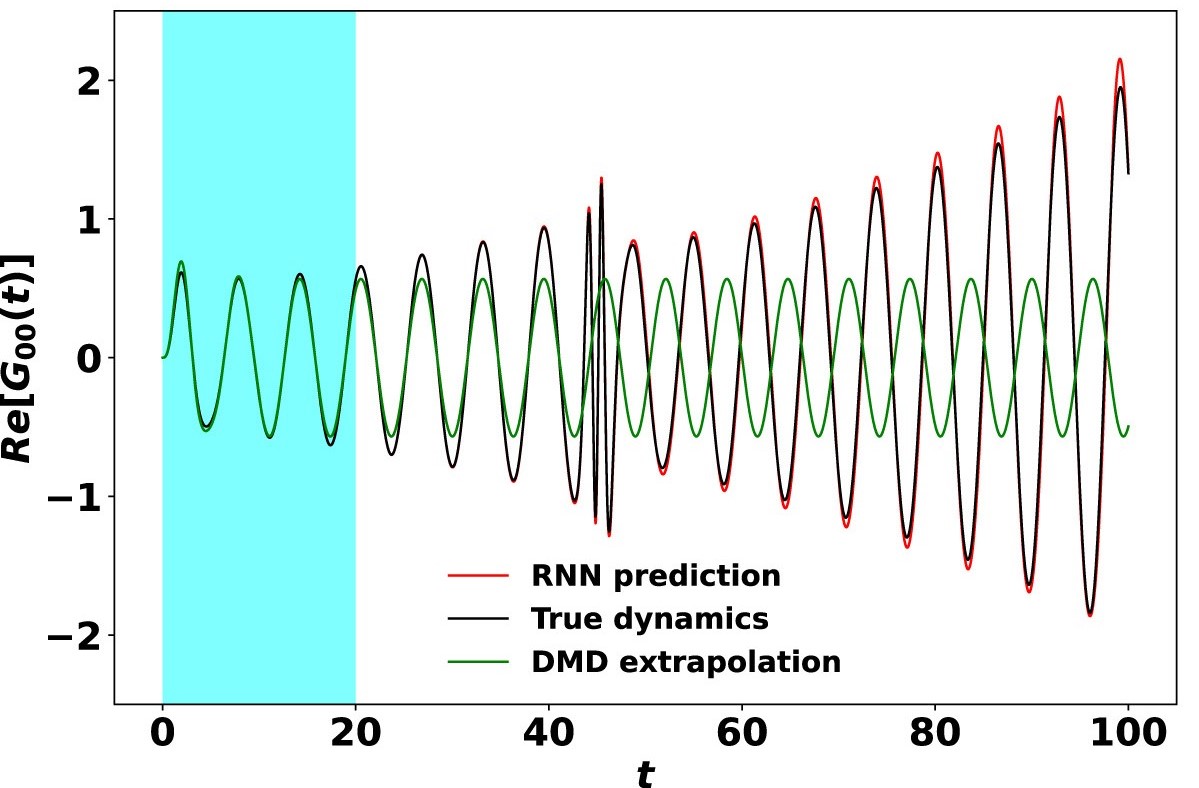 The RNN based solver (AB3+RNN) is more effective than DMD in extrapolating long time dynamics (left).  It is more efficient than a standard IDE solver (FE+SR).
H. Bassi, Y. Zhu, C. Reeves, S. Liang, J. Yin , V. Vlcek and C. Yang, “Learning nonlinear integral operators via recurrent neural networks and its application in solving integro-differential equations”, Journal of Machine Learning with Applications, 15, 2024. doi:10.1016/j.mlwa.2023.100524
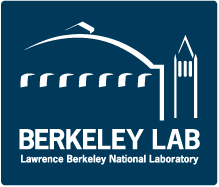 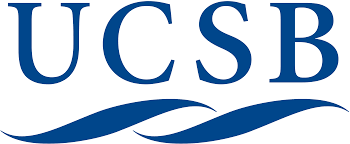